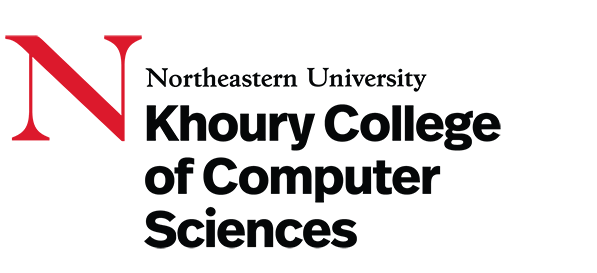 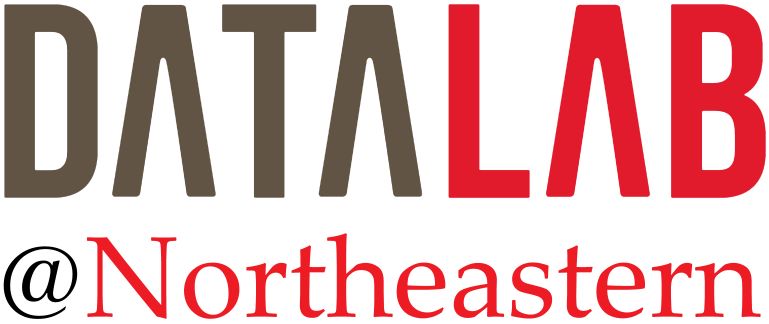 Beyond Equi-joins: Ranking, Enumeration and Factorization
Nikolaos Tziavelis, Wolfgang Gatterbauer, Mirek Riedewald
Ranked results
Northeastern University, Boston
Time
Website: https://northeastern-datalab.github.io/anyk/
Data Lab: https://db.khoury.northeastern.edu
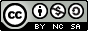 This work is licensed under a Creative Commons Attribution-Noncommercial-Share Alike 4.0 International License.See https://creativecommons.org/licenses/by-nc-sa/4.0/ for details
Motivating Example
Reddit Network
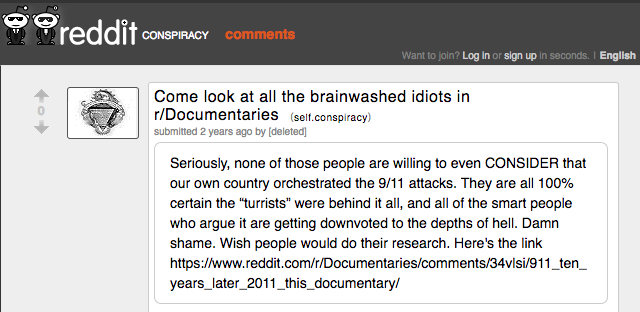 c2
Timestamp
Sentiment measure
Readability score
c3
c1
c4
c5
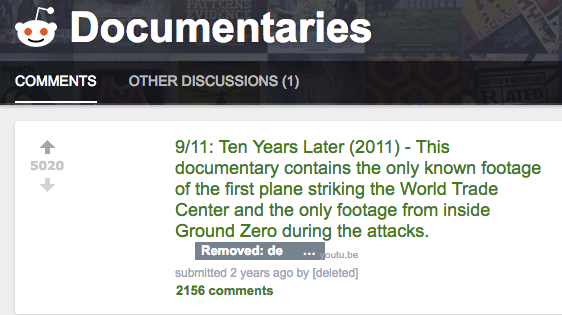 [K+ 18] Kumar, Hamilton, Leskovec, Jurafsky. Community Interaction and Conflict on the Web. WWW’18. https://doi.org/10.1145/3178876.3186141
Motivating Example
Join in SQL:
Reddit Network
select *
from Reddit R1, Reddit R2
where  R2.Source = R1.Target
             AND R2.Timestamp > R1.Timestamp
             AND R2.Sentiment < R1.Sentiment 
order by weight desc
limit 1000
, R1.Readability + R2.Readability as weight
Equality
c2
(Timestamp1, Sentiment1)
<
>
c3
c1
Inequalities
(Timestamp2, Sentiment2)
Ranking
c4
c5
Q: - length-2 paths
     - timestamps in increasing order
     - sentiment in decreasing order
     - top results by sum of readability
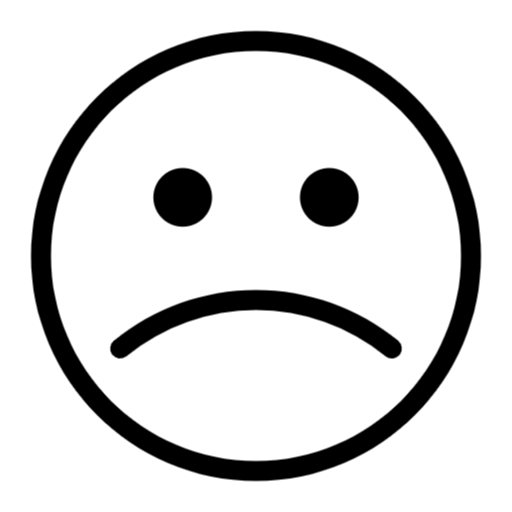 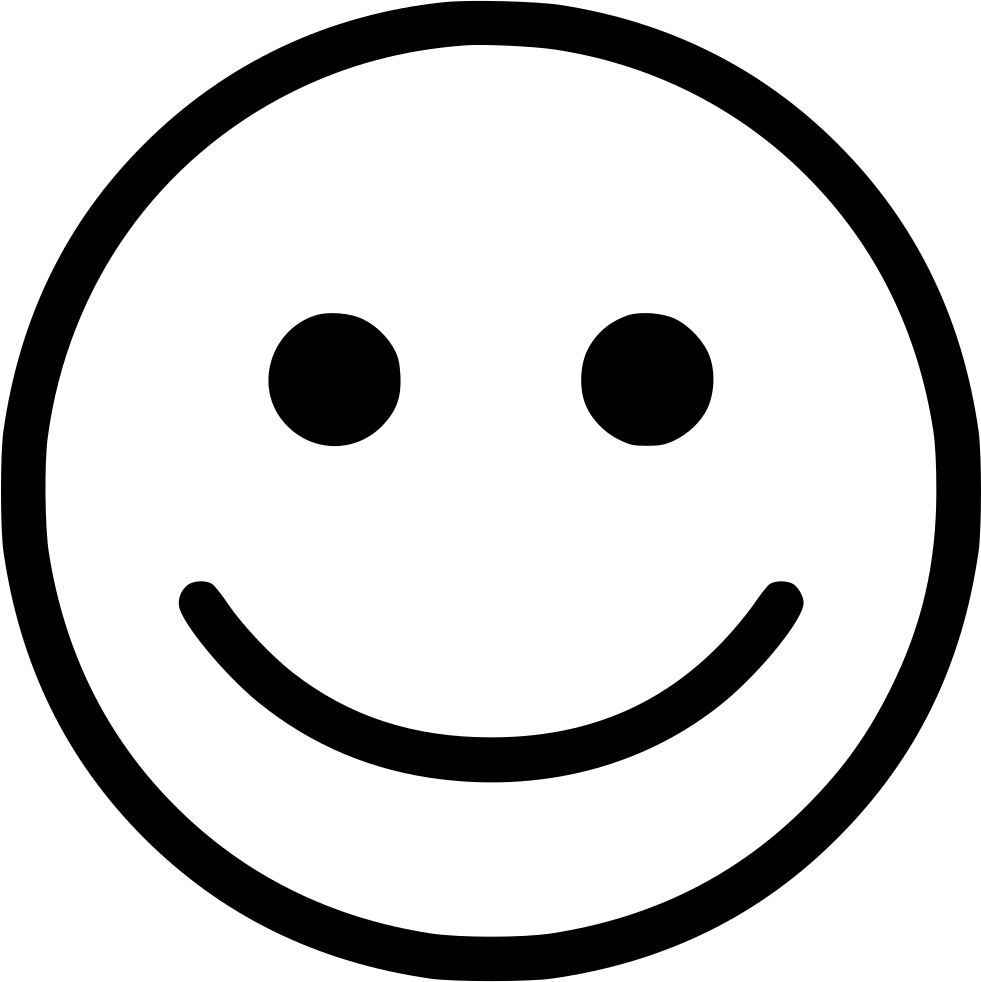 Ranked Enumeration for Join Queries
Generalizes top-k
Ranked Enumeration (“Any-k”)
DB
#results
k
Ranking function:
sum-of-weights
Join
R
T
S
Time-to-k TT(k)
time
Preprocessing
W
U
(full acyclic)
for full acyclic queries, and DNFs of equality/inequality predicates
[T+20] Tziavelis, Ajwani, Gatterbauer, Riedewald, Yang. Optimal Algorithms for Ranked Enumeration of Answers to Full Conjunctive Queries. PVLDB’20 https://doi.org/10.14778/3397230.3397250
Overview of our Approach
1. Preprocessing Phase
2. Enumeration Phase
Any-k Algorithms
Factorized Representation
Compact representation of all query results
Traverse the representation, prioritizing solutions according to ranking
Same framework as equi-join case
Factorized Representation for (Acyclic) Equi-joins
Enumeration Graph
S(A,B)
relation layers (tuples)
1,2
3,5
2,3
3,6
1,1
1,1
3,4
S.B = T.B
connection layers (attribute values)
1
1
2
3
T(B,C)
1,2
3,5
2,3
3,6
1,1
1,1
3,4
path = join result
T.C = R.C
1
1
2
3
R(C,D)
1,2
2,5
1,3
3,6
1,1
1,1
1,4
[T+20] Tziavelis, Ajwani, Gatterbauer, Riedewald, Yang. Optimal Algorithms for Ranked Enumeration of Answers to Full Conjunctive Queries. PVLDB’20 https://doi.org/10.14778/3397230.3397250
Enumeration Phase for (Acyclic) Equi-joins
Enumeration Graph
Top-down
S(A,B)
1,2
3,5
2,3
3,6
1,1
3,4
k-shortest paths(or “k-lightest subtrees”)
Traversal with Priority Queues
1
2
3
T(A,C)
1,2
3,5
2,3
3,6
1,1
3,4
Bottom-up
1
2
3
Dynamic Programming
Propagate minimum weight up
R(A,D)
1,2
2,5
1,3
3,6
1,1
1,4
[T+20] Tziavelis, Ajwani, Gatterbauer, Riedewald, Yang. Optimal Algorithms for Ranked Enumeration of Answers to Full Conjunctive Queries. PVLDB’20 https://doi.org/10.14778/3397230.3397250
Factorized Representation for (Acyclic) Theta-Joins
Enumeration Graph
S(A,B)
relation layers (tuples)
1,2
3,5
2,3
3,6
1,1
3,4
Tuple-Level Factorization Graph (TLFG)
DAG between 2 relation layers
Path from S tuple to T tuple 		⇔ 	    Valid join pair
Ranked enumeration for any TLFG
Size affects preprocessing time
Depth (longest path) affects delay
S.B < T.D
T(C,D)
1,2
3,5
2,3
3,6
1,1
3,4
T.C > R.E
R(E,F)
1,2
2,5
1,3
3,6
1,1
1,4
Direct TLFGs
Enumeration Graph
S(A,B)
1,2
3,5
2,3
3,6
1,1
3,4
S.B < T.D
T(C,D)
1,2
3,5
2,3
3,6
1,1
3,4
T.C > R.E
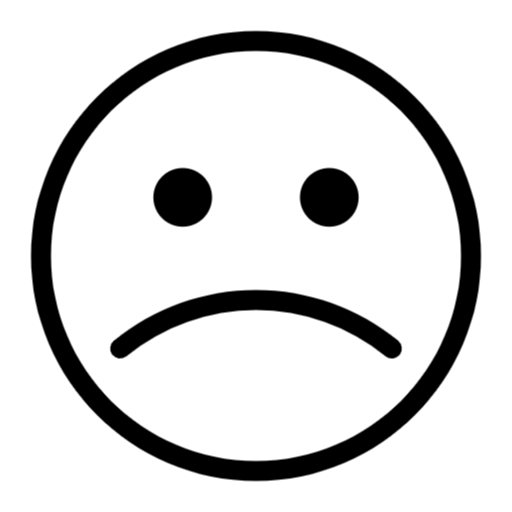 R(E,F)
1,2
2,5
1,3
3,6
1,1
1,4
Binary Partitioning for Inequality Predicate
Enumeration Graph
S(A,B)
1,2
3,5
2,3
3,6
1,1
3,4
S.B < T.D
v1
v2
v3
v4
v5
T(C,D)
1,2
3,5
2,3
3,6
1,1
3,4
T.C > R.E
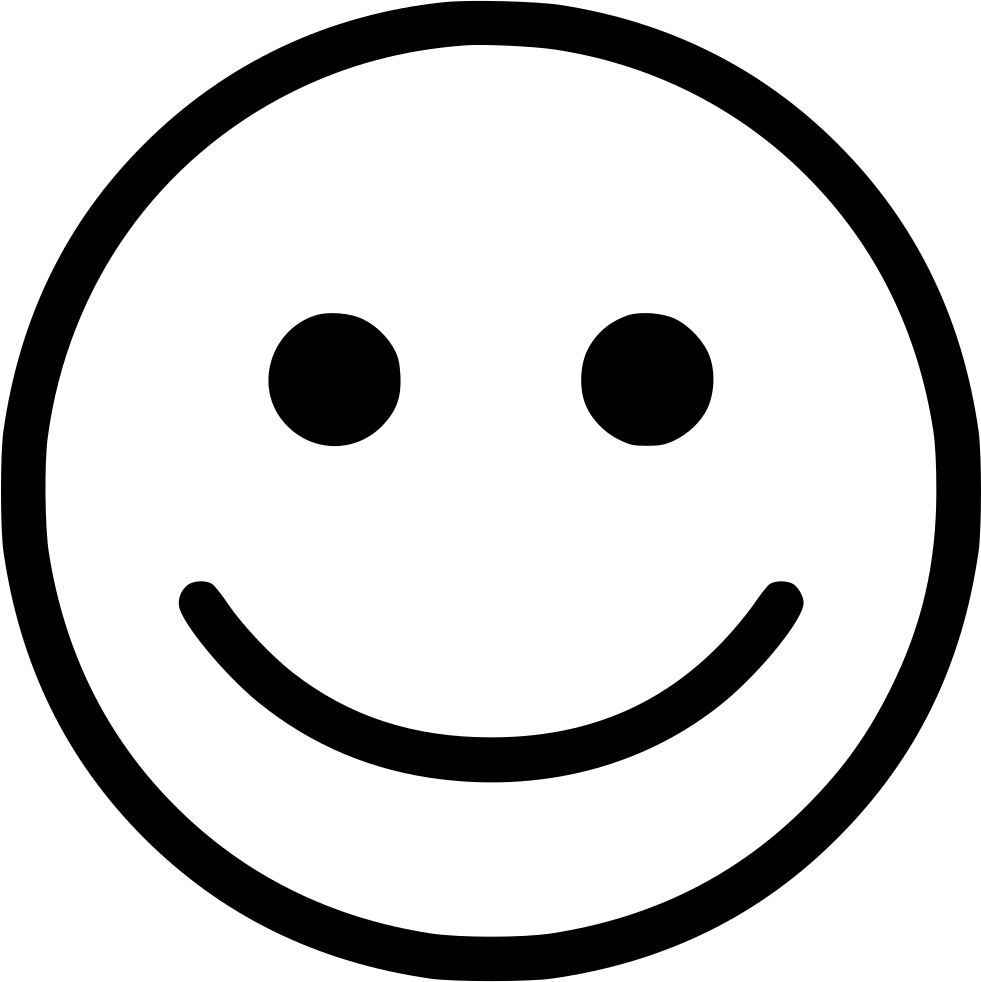 R(E,F)
1,2
2,5
1,3
3,6
1,1
1,4
Generalization and Extensions
Band predicates (|S.A – T.B| < ε)
Non-equality predicates (S.A ≠ T.B)
Conjunctions/Disjunctions of predicates
Cyclic joins
Higher complexity
Memory consumption analysis
Optimizations for improved memory consumption
Experimental Setup
Thus, lower bound on any implementation!
Thus, lower bound on any implementation
DBMSs
Exp1: Synthetic Data
Si(Ai, Ai+1, W)
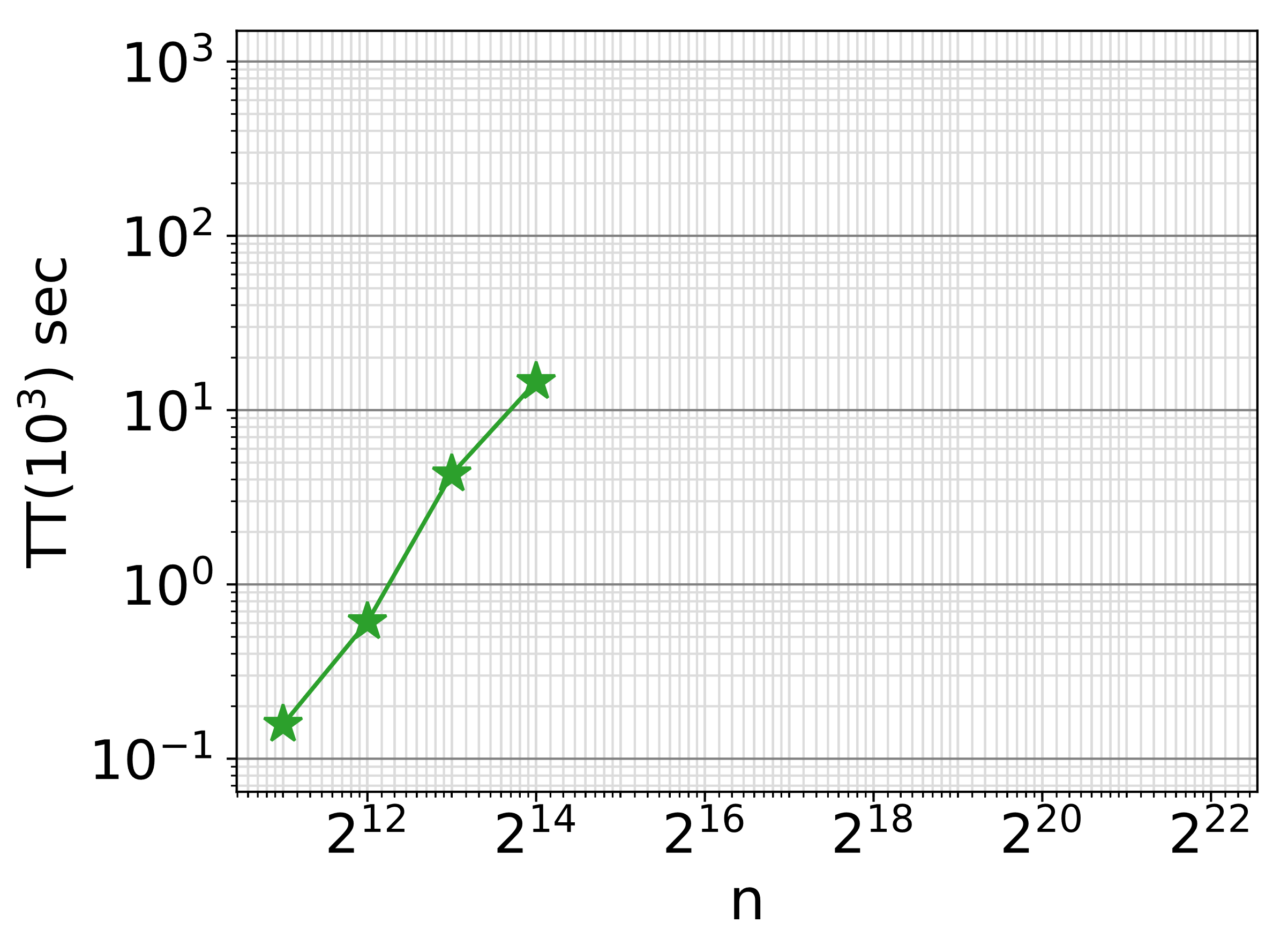 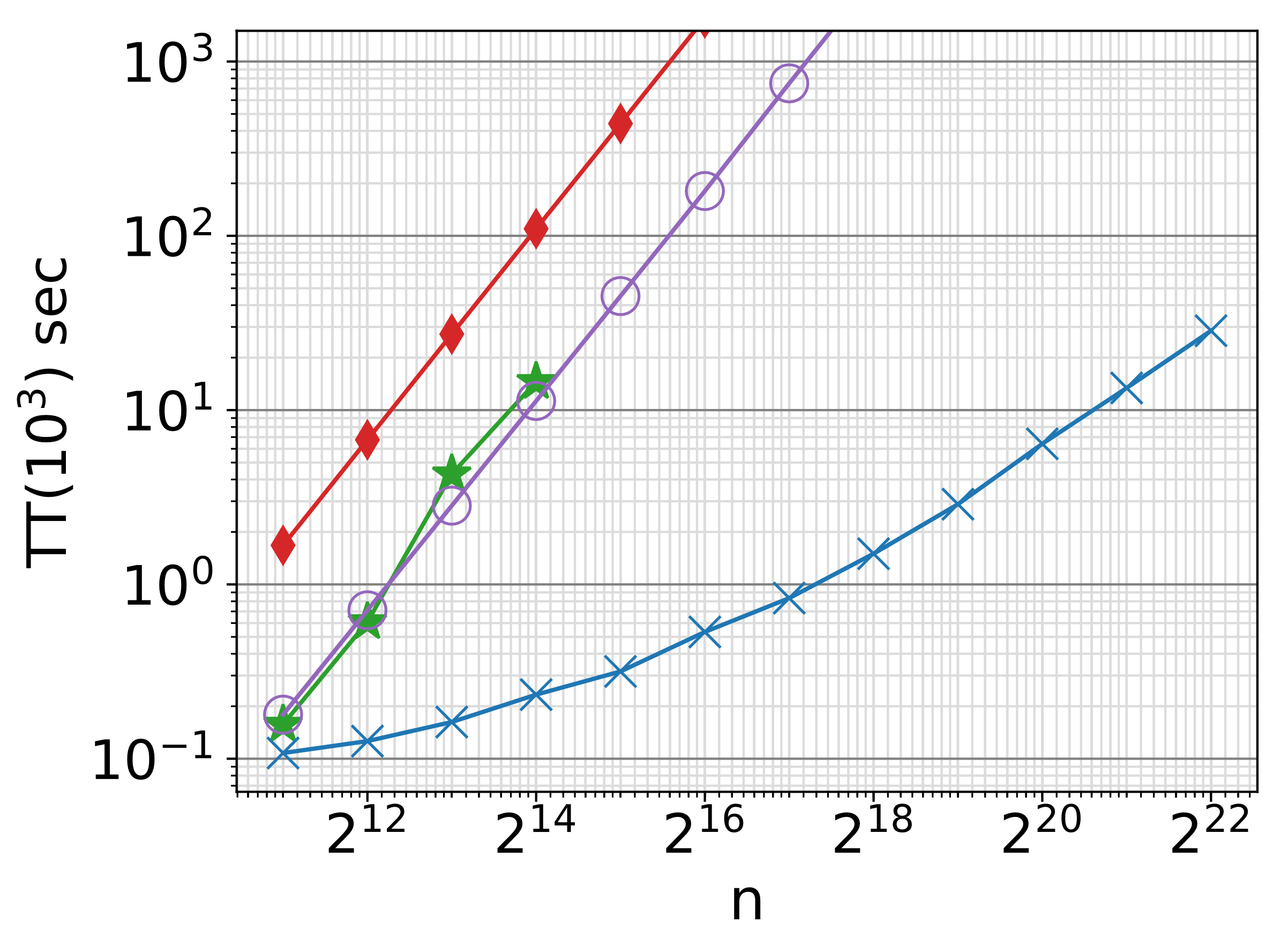 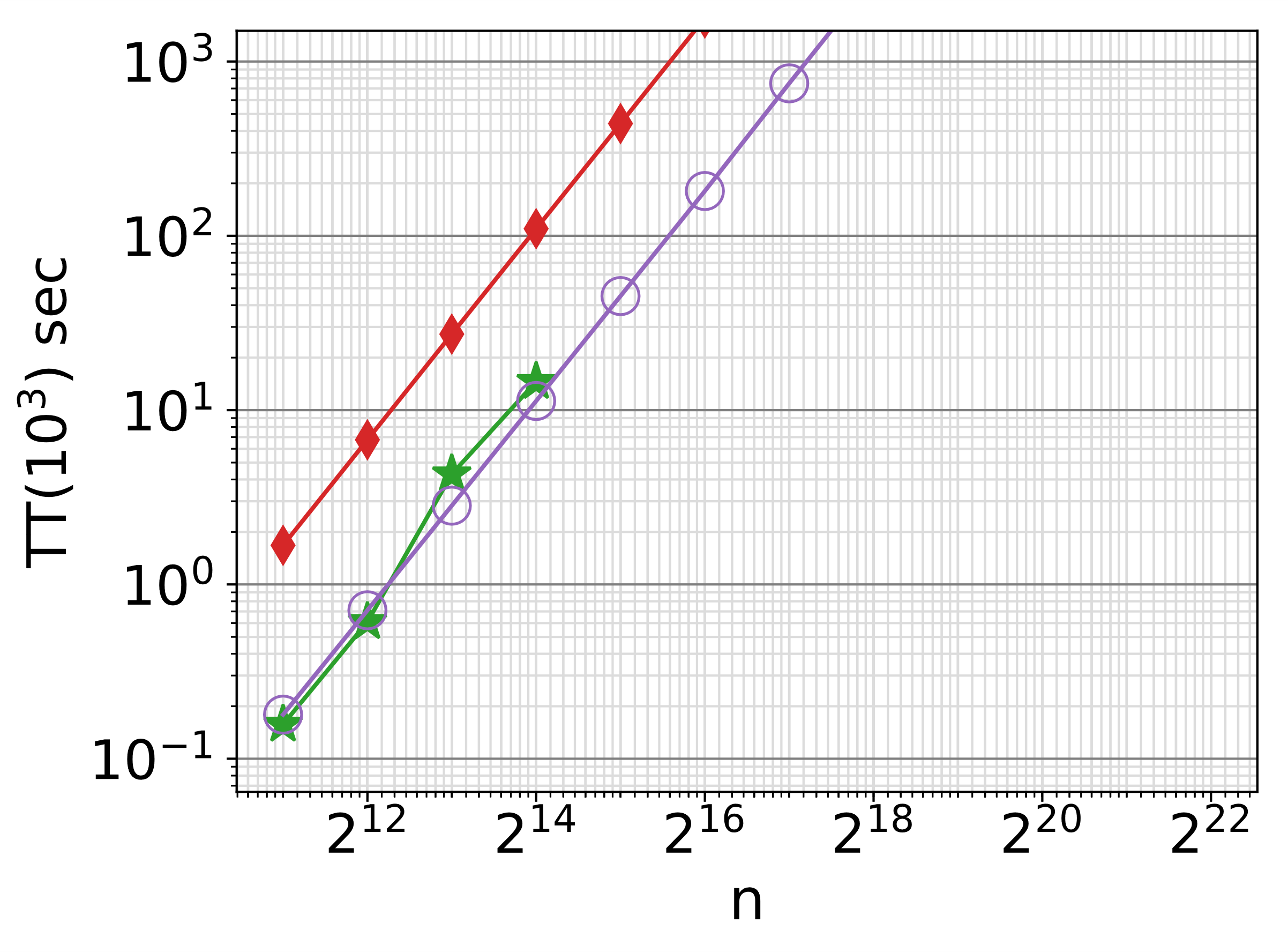 Top-1000
Tuples values drawn randomly from integer domain
Binary join with one inequality predicate
PSQL
System X
Out-of-Memory
Batch=QuadEqui
Factorized
select *, S1.W + S2.W as weight from S1, S2 where S1.A2 < S2.A3 order by weight asc
n = relation size
Exp2: Paths on Reddit
PSQL
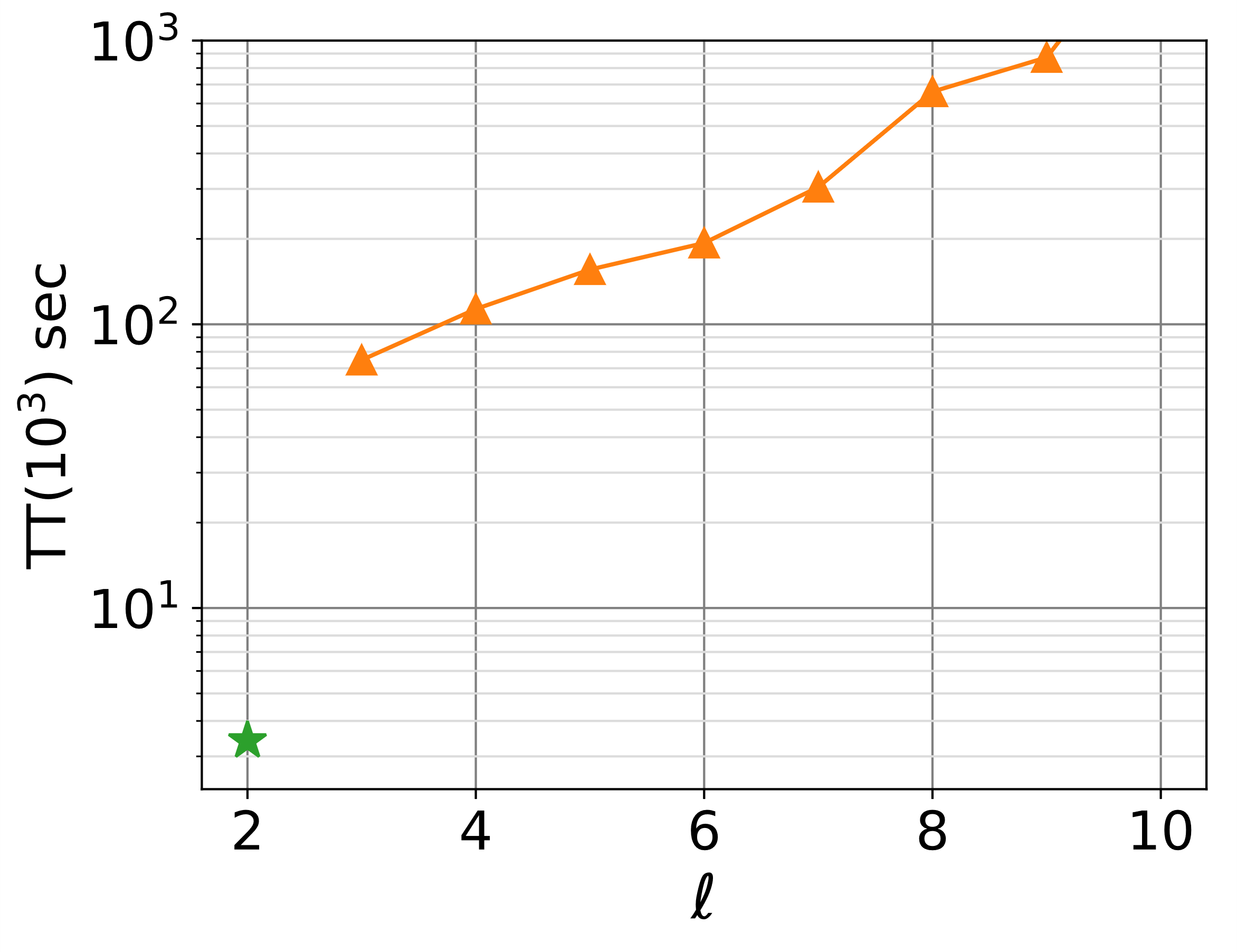 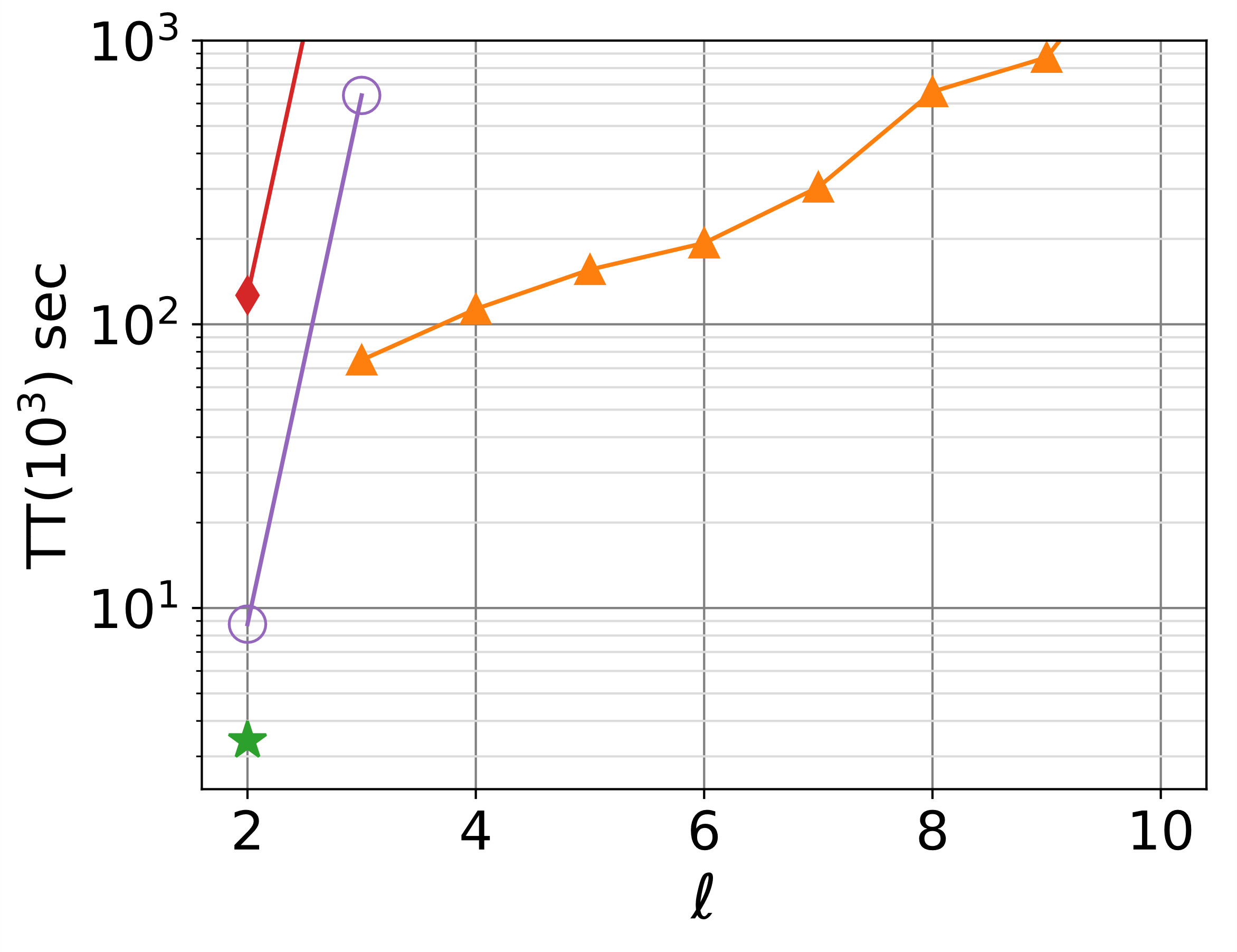 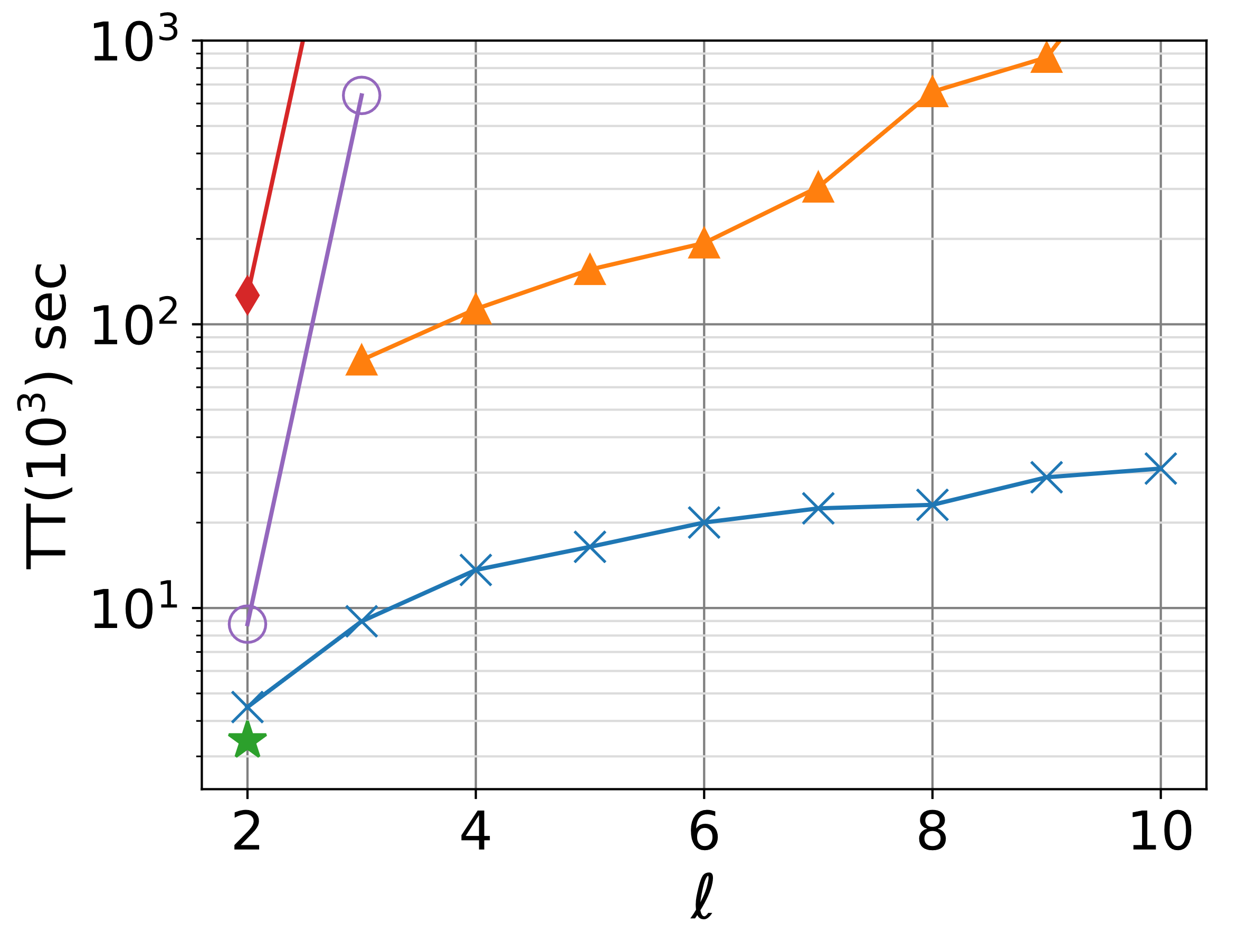 System X
QuadEqui
Factorized
Out-of-Memory
Batch
select *
from Reddit R1, Reddit R2
where  R2.Source = R1.Target
             AND R2.Timestamp > R1.Timestamp
             AND R2.Sentiment < R1.Sentiment 
order by weight desc
Our method is robust to different query sizes and complicated join conditions.
Conclusion
Thank you!
Website: https://northeastern-datalab.github.io/anyk/
Code available online!